ДЕЙСТВИЯ С ДРОБЯМИ
ЗАДАЧИ НА СОВМЕСТНУЮ РАБОТУ (ЧАСТЬ 2).
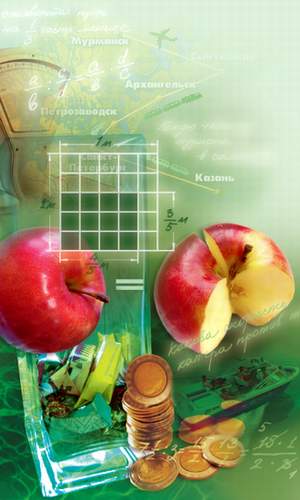 Метапредмет – Задача
Решаем знакомую задачу (повторим)
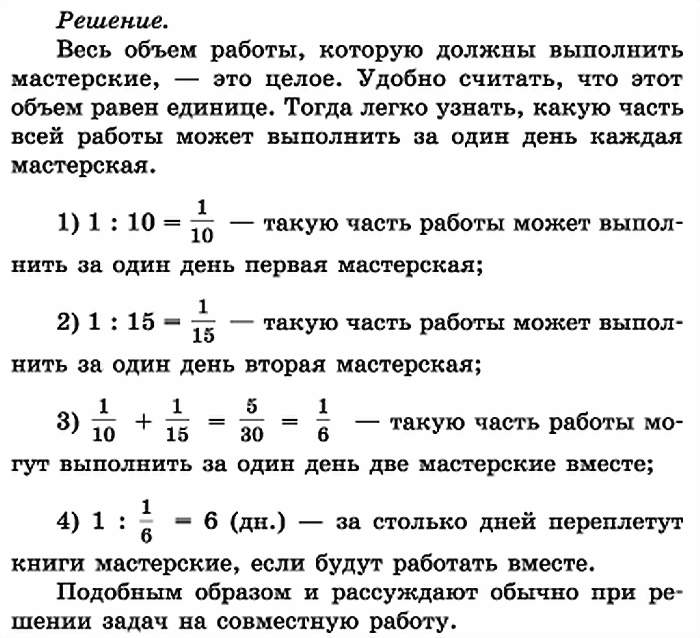 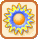 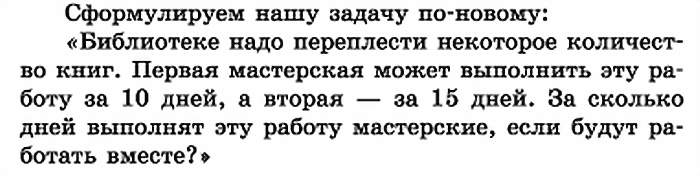 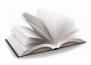 Стр. 181
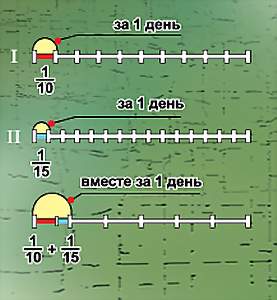 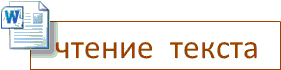 Организация и самоорганизация учащихся. Организация обратной связи
Задачи на совместную работу
УЧЕБНИК
№ 662
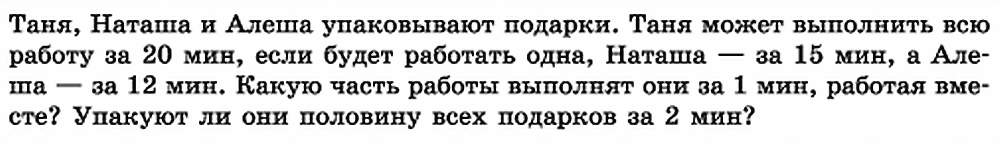 решение
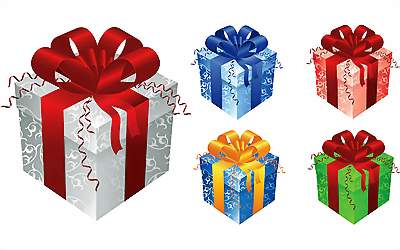 Практикум
Задачи на совместную работу
УЧЕБНИК
№ 663
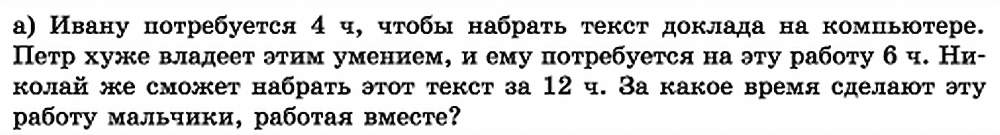 решение
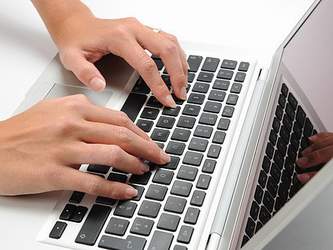 Практикум
Задачи на совместную работу
УЧЕБНИК
№ 664
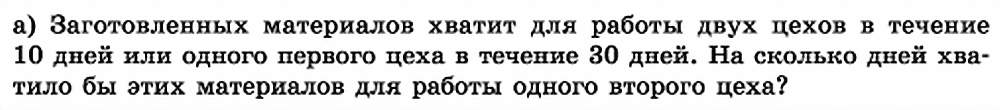 решение
Проверка полученных результатов. Коррекция
Задачи на совместную работу (продвинутым)
УЧЕБНИК
№ 665
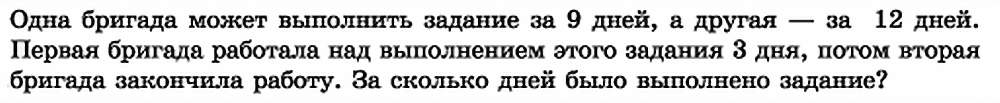 решение
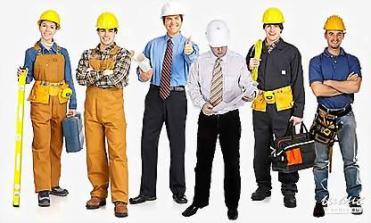 Проверка полученных результатов. Коррекция
Домашнее задание
В задачах на работу речь идёт, как правило, о какой-то деятельности. Трубы заполняют бассейн, комбайнёры убирают урожай, строители строят дом и так далее. Любая может быть деятельность. Иногда и не очень похожая на работу...
Известно, что к бассейну подведены две трубы. Через одну из них бассейн наполняется за 4 ч, а через другую – за 3 ч.
Используя эти данные, составьте задачу на совместную работу и решите ее. 

Получите 5
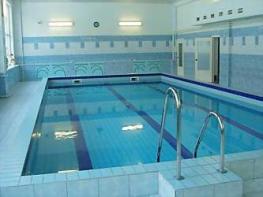 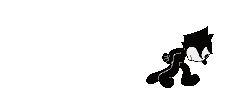 Подведение итогов, рефлексия,  домашнее задание.